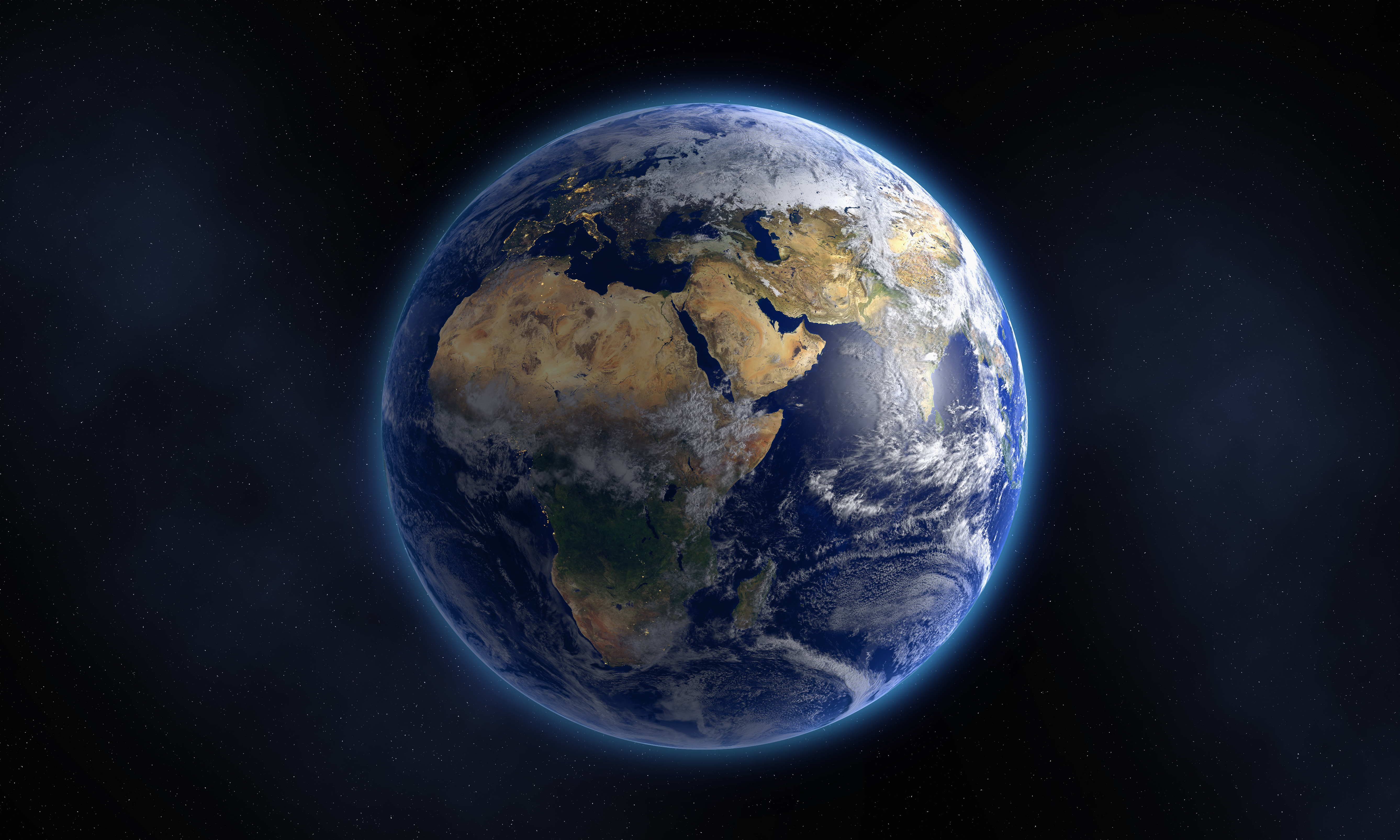 The book of genesis
A Study of the Pentateuch
God’s promise and providenceGenesis 12:1-3
“Now the Lord said to Abram, Go forth from your country, 
And from your relatives And from your father’s house, 
To the LAND which I will show you;  
And I will make you a great NATION,
And I will bless you, And make your name great;
And so you shall be a blessing; 
And I will bless those who bless you,
And the one who curses you I will curse.
And in you ALL the FAMILIES of the earth will be BLESSED.”
God’s promise and providenceGenesis 15:13-16
“God said to Abram, ‘Know for certain that your descendants will be strangers in a land that is not theirs, where they will be enslaved and oppressed four hundred years. But I will also judge the nation whom they will serve, and afterward they will come out with many possessions. As for you, you shall go to your fathers in peace; you will be buried at a good old age. Then in the fourth generation they will return here, for the iniquity of the Amorite is not yet complete.”
[Speaker Notes: “God said to Abram, ‘Know for certain that your descendants will be strangers in a land that is not theirs, where they will be enslaved and oppressed four hundred years. But I will also judge the nation whom they will serve, and afterward they will come out with many possessions. As for you, you shall go to your fathers in peace; you will be buried at a good old age. Then in the fourth generation they will return here, for the iniquity of the Amorite is not yet complete.”


Your Descendants – Abram was yet w/o child 

Enslaved and oppressed four hundred years – Israel in Egypt 

Afterward they will come out with many possessions – Exodus]
Prequal to exodus
Joseph Reveals Himself to His Brothers
Genesis 45:1-11
Jacob’s Joyful Journey to Egypt
Genesis 45:24 – 46:7
Joseph’s Family Settles in Goshen 
Genesis 47:1-12
Family of Israel Thrive in Land of Goshen
Genesis 47:27-28
God’s promise and providence
Abraham – Isaac – Jacob – 12 sons (Joseph + Judah) – A Nation 
Gen. 46:27 “…all the persons of the house of Jacob, who came to Egypt, were seventy.”
Gen. 47:27 “Now Israel lived in the land of Egypt, in Goshen, and they acquired property in it and were fruitful and became very numerous.”
Ex. 1:9 “Now a new king arose over Egypt, who did not know Joseph. He said to his people, “Behold, the people of the sons of Israel are more and mightier than we.”
Ex. 12:37 “Now the sons of Israel journeyed from Rameses to Succoth, about six hundred thousand men on foot, aside from children.”
[Speaker Notes: Genesis ends with TRANSITION from singular family of 
Abraham – Isaac – Jacob – 12 sons (Joseph + Judah)
To NATION OF ISRAEL 

Promise to Abram to Exodus span half a millenia]
How might understanding God’s promise and providence impact the way we navigate challenges in our lives today?
Timeline of genesis 1-12
ETERNAL VS. TEMPORAL PERSPECTIVE
Grants His Children Proper Perspective:
Creation → Abraham ≈ 2,000 Years 
Abraham (Calling + Promise) → Exodus ≈ 500-700 Years 
II Peter 3:8 – “But do not let this one fact escape your notice, beloved, that with the Lord one day is like a thousand years, and a thousand years like one day.”
ETERNAL VS. TEMPORAL PERSPECTIVE
God’s Vision of World + Future Events is Crystal Clear
Jeremiah 29:11 “For I know the plans that I have for you’, declares the Lord, ‘plans for welfare and not for calamity to give you a future and a hope.’”
Psalm 139:4 “Even before there is a word on my tongue, Behold, O Lord, You know it all.”
Hebrews 4:13 “And there is no creature hidden from His sight, but all things are open and laid bare to the eyes of Him with whom we have to do.”
Trust + submit to God’s will
Deut. 31:6 “Be strong and courageous, do not be afraid or tremble at them, for the Lord your God is the one who goes with you.  He will not fail you or forsake you.”

Heb. 13:5-6 “…“I will never desert you, nor will I ever forsake you…”
[Speaker Notes: We can only TRUST and maintain an Eternal Perspective → S
Submission to God’s Will]
Important Verses and themes-Creation-
Disorder, Darkness, & Emptiness → Order, Light, & Flourishing Life
Gen. 1:1-2
Creates Mankind 
Gen. 1:26 – Reflection of God’s Character [Relationship]
Gen. 1:28 – Appointed as Representatives to Rule [Purpose]
Gen. 1:28 – God Blesses Man [Perfect Order]
[Speaker Notes: Disorder, Darkness, Chaos & Emptiness → Order, Light, Beauty, Goodness & Flourishing Life
1:1-2

Culmination of God’s PERFECT creation is MANKIND

Reflection of God’s Character out into the world [Relationship]

Appointed as Representatives to Rule [Purpose]
Be fruitful – fill the earth 
Subdue Earth – rule over it 
Harness creation’s potential and create beauty and order

God Blesses Man [Perfect Order]
Gives them EVERYTHING they need to start building this new world 
Blessings exist as long as mankind 
TRUSTS in God in this created Sabbath 
Submit to His will 
Allow God to define what is GOOD and EVIL 

This makes sense: Creator of all that is ordered and perfect should define the standard]
Important Verses and themes-mankind’s choice-
Humans Have a Choice
How are they going to live out this divine purpose to be fruitful, multiply, rule over, and subdue the Earth? 
Trust God ↔ Seize Autonomy and Define Good/Evil for Themselves  
Tree of Knowledge of Good and Evil 
Stakes are High!
To Rebel Against God ═ Embrace Death
[Speaker Notes: Humans Have a Choice
How are they going to live out this divine purpose to be fruitful, multiply, rule over, and subdue the Earth? 

Represented by the Tree of Knowledge of Good/Evil 
Up until now – God has provided/defined what is good and what is NOT good 
God has given mankind the dignity and FREEDOM of choice 

Trust God’s Definition of Good/Evil  OR  Seize Autonomy and Define Good/Evil for Themselves  

Stakes are High!
To Rebel Against God ═ Embrace Death 
Your turning away from the GIVER OF LIFE HIMSELF!]
Important Verses and themes-Satan’s lie-
Satan Enters Story - Tells a different story about the Tree and mankind's CHOICE 
Gen. 3:1-6 – “You surely will not die!  For God knows that in the day you eat from it your eyes will be opened, and you will be like God, knowing good and evil.”  When the woman saw that the tree was good for food, and that it was a delight to the eyes, and that the tree was desirable to make one wise, she took the fruit and ate; and she gave also to her husband with her, and he ate.”

Tragic Irony – The humans are ALREADY like God – They were made to reflect God’s image!
[Speaker Notes: Chapter 3 – Satan Enters Story 
Creature in rebellion against God 
Desires to lead mankind in same rebellion and to their deaths 

Tells a different story about the Tree and mankind's CHOICE 

Seizing the knowledge of Good/Evil will NOT bring DEATH, but it is actually the way to LIFE and becoming like God themselves! 

Tragic Irony – The humans are ALREADY like God – They were made to reflect God’s image!

Do not trust your Creator, Do not surrender yourself to God’s blessed will 
Perfection: Not obtained through God – through yourself 
Purpose: Do what is pleasing in your sight
Relationship: God is an obstacle to your happiness – which is paramount above all else 

Instead of trusting in God – humans rebel, seize autonomy and take the knowledge of Good/Evil for themselves 
We will do what is right in our OWN eyes – not what is right defined by our HOLY CREATOR of ALL THAT IS GOOD & PERFECT]
Important Verses and themes-Tragedy of sin-
Relationships Broken 
Man and Woman (Gen. 3:7) 
Mankind and their Creator (Gen. 3:10)
Purpose on Earth Now Entangled with Hardships from Sin 
Be fruitful, multiply, and fill the earth (Gen. 1:28) ↔ Woman’s Pain (3:16) 
Subdue the Earth (Gen. 1:28) ↔ Cursed Ground (3:17-19)
Death (Gen. 3:19; 22-23)
[Speaker Notes: 1st Casualty of Sin 
Relationships Broken 
Man and Woman (Gen. 3:7) 
Suddenly realize how vulnerable they are 
Can’t even trust each other 
Make clothes and hide their body from one another 

Mankind and their Creator (Gen. 3:10)
They run and hide from God 
When found – blame-shifting about who rebelled first 

God’s Response 
Purpose
Every aspect of their lives at home and in field will be fraught with grief and pain because of their rebellion all leading to their death.
Be fruitful, multiply, and fill the earth (Gen. 1:28) ↔ Woman’s Pain (3:16) 
Subdue the Earth (Gen. 1:28) ↔ Cursed Ground (3:17-19)

Death (Gen. 3:19; 22-23)
Unholy, unclean, removed from the presence of God 
Sound harsh?
Ask – what is the way of man?]
Important Verses and themes-wounded victor-
Despite apparent victory – Satan is destined to be defeated (Gen. 3:14-15)
Wounded Victor Prophecy 
Seed (Descendant) will come from woman who will deliver a lethal strike to the snake’s head 
Victory will come at great cost – Snake will deliver a lethal strike to the descendant’s heel as it is being crushed 
God’s Immediate Response is one of Grace and Mercy
[Speaker Notes: Despite apparent victory – destined to be defeated (Gen. 3:14-15)

Wounded Victor Prophecy 

Promises ONE DAY a seed (Descendant) will come from woman who will deliver a lethal strike to the snake’s head 

Victory will come at great cost – Snake will deliver a lethal strike to the descendant’s heel as it is being crushed 

God’s Immediate Response of Grace and Mercy 
Humans have just
Rejected God’s blessing
Rejected the perfect order of creation 
Rejected their purpose as His divine image bearer 
Rejected the 7th day Eden Rest 

God IMMEDIATELY promises to RESCUE them]
Trust + submit to God’s will
How might understanding God’s promise and providence impact the way we navigate challenges in our lives today?

He asks man to trust Him – moment by moment 
God’s Children KNOW His Promises will be Fulfilled.
Examples From our Genesis Study
Trust + submit to God’s will
Noah Warned/Promised
6:13-14
Noah’s Response
6:22
Abram Called Forth
12:1 
Abram’s Response 
12:4
Isaac Submits 
22:7
Jacob Promised  
28:15
Jacob’s Response
28:16
Joseph Submits – 50:20-21
Spiritual parallels
We too are Strangers in a Foreign Land 
Gen. 15:13 ↔ Phil.3:20; Eph.2:19
God calls us to trust Him 
Adam/Eve, Noah, Abram, Isaac, Jacob, Joseph ↔ Matt. 11:28-30
God promises deliverance 
Adam/Eve (Gen.3:15); Abram (12:1-3); Isaac (22:8); Jacob (28:13-15); Joseph (45:5); Judah (49:8-10)
Mark 16:15-16 “And He said to them, “Go into all the world and preach the gospel to all creation.  He who has believed and has been baptized shall be saved; but he who has disbelieved shall be condemned.”
[Speaker Notes: How does God promise his children deliverance today? 

What are some other spiritual parallels?

We are a nation of God’s people (the church)
Eph. 2:19 “So then you are no longer strangers and aliens, but you are fellow citizens with the saints, and are of God’s household…”

We have been given an inheritance (heaven)
Hebrews 9:15 “For this reason He is the mediator of a new covenant, so that, since a death has taken place for the redemption of the transgressions that were committed under the first covenant, those who have been called may received the promise of the eternal inheritance.”

We have been delivered victory from spiritual enslavement 

Rom. 6:17-18 “But thanks be to God that though you were slaves of sin, you became obedient from the heart to that form of teaching to which you were committed, and having been freed from sin, you became slaves of righteousness.]